0715
Tonya Smith-Jackson, PhD Provost
and Executive Vice Chancellor for Academic Affairs
EHRA
Shirley Hymon-Parker, Frances Ward- Johnson, Lisa Owens-Jackson, Paula Price,
2900
Tom Jackson
2914
Wanda Payton
0102
0307
Melody C. Pierce, Ph.D. Vice Chancellor for Student Affairs EHRA
Special Assistant to the Provost
EHRA
Labrina VanCliff Information and Communication Specialist SHRA
Stephanie Luster-Teasley, Elimelda
Ongeri, Abdellah
Vice Chancellor for Information Technology EHRA
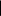 Ahmidouch, Sherine Obare, Vicki Coleman, Clay Gloster, Margaret Kanipes Deans (11)
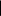 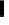 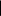 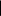 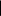 0919
VACANT
Project Director ADVANCE IT
EHRA
0650
Nakeshia Williams, Ph.D. Interim Vice Provost for Undergraduate Education EHRA
9800
Rosalind Dale, Ed.D. Vice Provost for
Engagement and Outreach EHRA
3007
Alex Yin
Vice Provost for
Strategic Planning and
Institutional Effectiveness EHRA
0190
Regina Davis, Ph.D. Associate Vice Provost
for Student Success EHRA
8087
Kim Chavis Director, Title III-Grant
EHRA
0303
VACANT University Registrar
EHRA
1238
Craig Rhodes, Ph.D. Associate Vice Provost for Faculty Affairs
EHRA
Jonathan Martin, J.D. Transformation Lead EHRA
0649
Valerie Giddings, PhD Senior Vice Provost EHRA
2604
Dr. Paula Price, Ph.D. Dean, College of Education
EHRA
1404
Stephanie Luster-Teasley, Ph.D., Interim Dean, College of Engineering, EHRA
0768
N/A (UNCG)
Sherine Obare, Ph.D. Dean, Joint School of
Nanoscience and Nanoengineering EHRA
1104
Shirley Hymon-Parker, Ph.D. Interim Dean, College of Agriculture and Environmental Sciences 
EHRA
1704
Elimelda M. Ongeri, Ph.D., Dean, College of Health and
Human Sciences
EHRA
0769
Abdellah Ahmidouch, Ph.D., Dean, College of Science and Technology, EHRA
0819
Vincent Childress, Ph.D., Associate Dean for Undergraduate Education, EHRA

2644
VACANT
Associate Dean of Research& Graduate Program EHRA
1429
Lisa Owens-Jackson, Ph.D. Interim Dean, College of
Business and Economics EHRA
3602
Vicki Coleman Dean, Library Services
EHRA
2921
Clay Gloster Jr., Ph.D., Vice Provost for Graduate Research and Dean, Graduate College EHRA
1464
Margaret I. Kanipes,Ph.D Dean, Honors College EHRA
Frances Ward-Johnson, Ph.D., Dean, College of Arts, Humanities, and Social Sciences
EHRA
1405
Clayton Clark, Ph.D., Associate Dean EHRA
3606
Forrest Foster Assistant Dean, Library Services
EHRA
0788
Alisa Taliaferro, Ph.D., Associate Dean of Graduate Programs and Quality Assurance EHRA
1144
Antoine Alston, Ph.D. Associate Dean of Academics
EHRA
8500
Barbara Board, Ph.D. Interim Extension
Administrator/Associate Dean EHRA
0942
1464
1744
Anna Lee, Ph.D. Associate Dean EHRA
XXXX VACANT
Associate Dean for Research
Honors College EHRA
Shona Morgan, Ph.D. Interim, Associate Dean EHRA
1339
Daniel Rabinovich, Ph.D. Associate Dean for Research EHRA
2164
Matthew McCullough Associate Dean for Graduate Enrollment, Graduate College EHRA
Sheila Whitley, Ph.D., Associate Dean for Undergraduate Student Affairs
EHRA
0973
Leotis Parrish, Ph.D. Associate Dean EHRA
0942
Eric Gladney, Ph.D. Assistant Dean and MBA Director
EHRA
VACANT
Associate Dean of Research and Innovation EHRA
0758
Kimberly Erwin, Ph.D. Associate Dean-Student Success & Education English, Educator Preparation
EHRA
1338
Emanuel Waddell, Ph.D. Chair, Nanoengineering
EHRA
0800
1154
Shea Bigsby, Ph.D. Interim Assistant Dean for Student Affairs Graduate
1081
Christian Felton, Ph.D. Interim, Assistant Dean, Student
Success EHRA
Arwin Smallwood, Ph.D. Chair, Historyand Political Science
2968
Jianzhong Lou, Ph.D.
Interim Chair, Chemical, Biological and Bioengineering
EHRA
1434
Dr. John Kelly
Interim Chair, Electrical and Computer Engineering EHRA
0853
Manoj Jha, Ph.D.
Interim Chair, Civil, Agricultural, and Environmental Engineering
EHRA 2627
Om Prakash Yadav, Ph.D. Chair, Industrial and Systems Engineering
EHRA
1454
Frederick Ferguson, Ph.D. Chair, Mechanical Engineering EHRA
1182
1410
Danielle Winchester, Ph.D.
Interim Chair, Accounting and Finance
EHRA
1310
Pankaj Chaudhary, Ph.D. Chair, Business Information Systems and Analytics
EHRA
9202
Dr. Gregory Goins
Associate Dean Agriculture Research EHRA
EHRA
Trent Larson, Ph.D. Interim Chair, Kinesiology
EHRA
1196
Aixi Zhou, Ph.D. Chair, Applied Engineering Technology
EHRA
College EHRA
0778
Yahya Kamailpour, Ph.D. Interim Chair, Journalism and Mass Communication, EHRA
0772
Caroline Booth, Ph.D. Chair, Counseling EHRA
2624
Tiffany Morris Ph.D. Director, School of Nursing
EHRA
9944
Helen Grey, Ph.D. Associate Dean for Academic Affairs Graduate College EHRA
8512
Lin Zhao InterimAssistant Dean for
Administration EHRA
1110
Checo Rorie, Ph.D.
Interim Chair, Biology, EHRA
0944
001267
VACANT
Associate Dean of Research and Community Engagement
1362
Alesia Ferguson, Ph.D. Chair, Built Environment, EHRA
Jason DePolo, Ph.D. Chair, English
1799
GeorgeRobinson, Ph.D. Chair, Psychology EHRA
EHRA
1118
ValerieMcMillan, Ph.D. Interim Chair
Family and Consumer Sciences EHRA
1170
Radiah Minor, Ph.D. Chair, Animal Science
EHRA 1166
Kenrett Jefferson-Moore, Ph.D., Chair, Agribusiness, Applied Economics, and Agriscience Education
EHRA
1504
Zerihun Assefa, Ph.D. Chair, Chemistry, EHRA
1079
Evelyn Sowells-Boone, Ph.D. Interiem Chair , Computer Systems Technology, EHRA
1463
Scott Simkins, Ph.D. Chair, Economics EHRA
0790
0893
Gerrelyn Patterson, Ph.D. Chair, Educator Preparation
EHRA
Carla Coates, Ph.D. Chair, Criminal Justice
0826
Arnold Barnes, Ph.D. Chair, Social Work and Sociology
EHRA
EHRA
0808
Isaiah Ugboro, Ph. D. Interim Chair, Management
EHRA
3726
John Henry, Ph.D. Interim Chair, Visual and Performing Arts
1248
Sydney Richardson, Ph.D. Chair, Leadership Studies and Adult Education EHRA
1507
Guoqing Tang, Ph.D. Chair, Mathematics, EHRA
Jason Mose Ph.D., Program Coordinator, Health Services Management EHRA
EHRA
3775
1077
Kaushik Roy, Ph.D. Chair, Computer Science EHRA
1424
Joseph Huscroft, Ph.D. Chair, Marketing, and Supply Chain Management EHRA
Date Prepared:
North Carolina A&T State University, Academic Affairs Revised September 2023
1408
Ashot Gasparian, Ph.D. Interim Chair, Physics, EHRA
Jeffery Mack, Ph.D.
Chair, Liberal Studies EHRA
1124
Gregory Goins, Ph.D., Chair, Natural Resources and
Environmental Design EHRA
9889
Nicole Burwell, Ph.D. Chair, Physician Assistant Studies
EHRA
1773
Marwan Bikdash, Ph.D. Chair, Computational Science and Engineering
EHRA
1098
Jenora Waterman, Ph.D. Interim Chair, Energy and Environmental Systems, EHRA